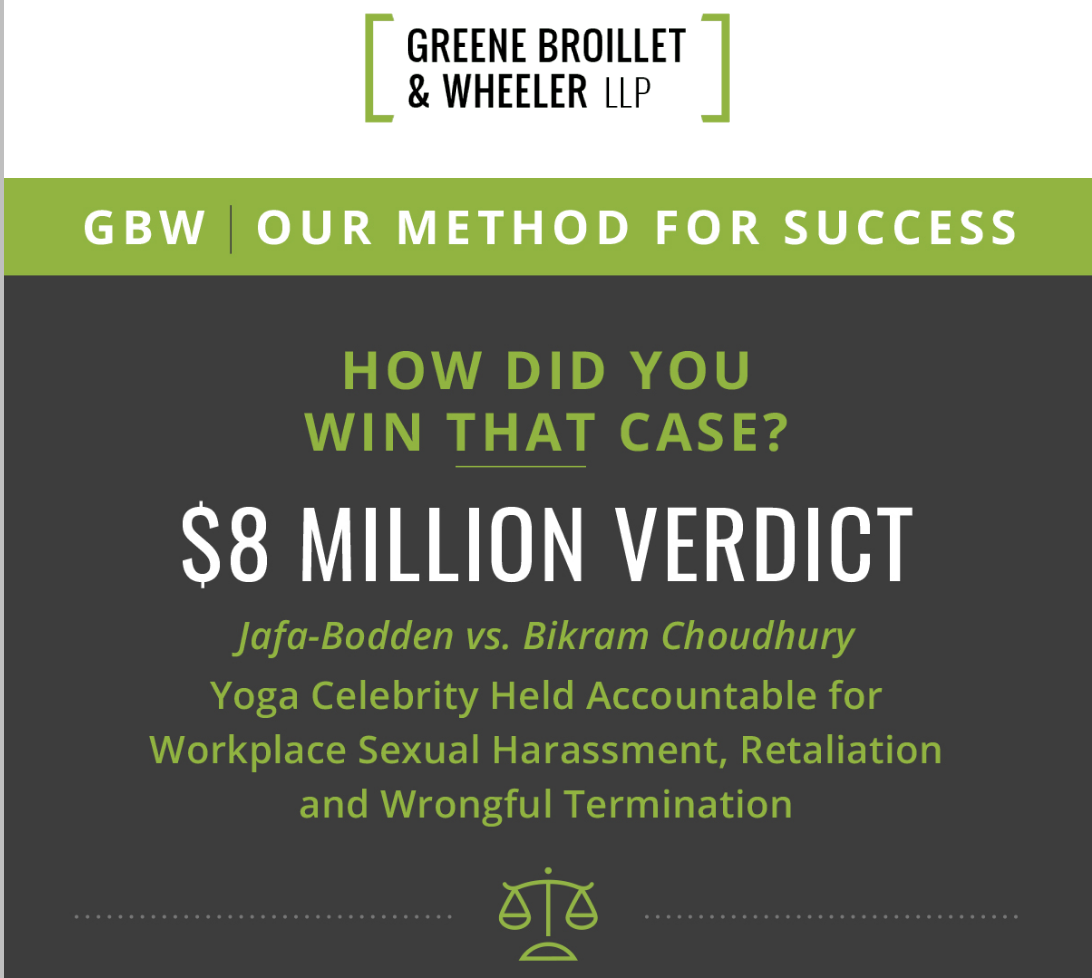 Mark Quigley & Aaron Osten, Greene Broillet & Wheeler, LLP
Carla Minnard, The Minnard Law Firm
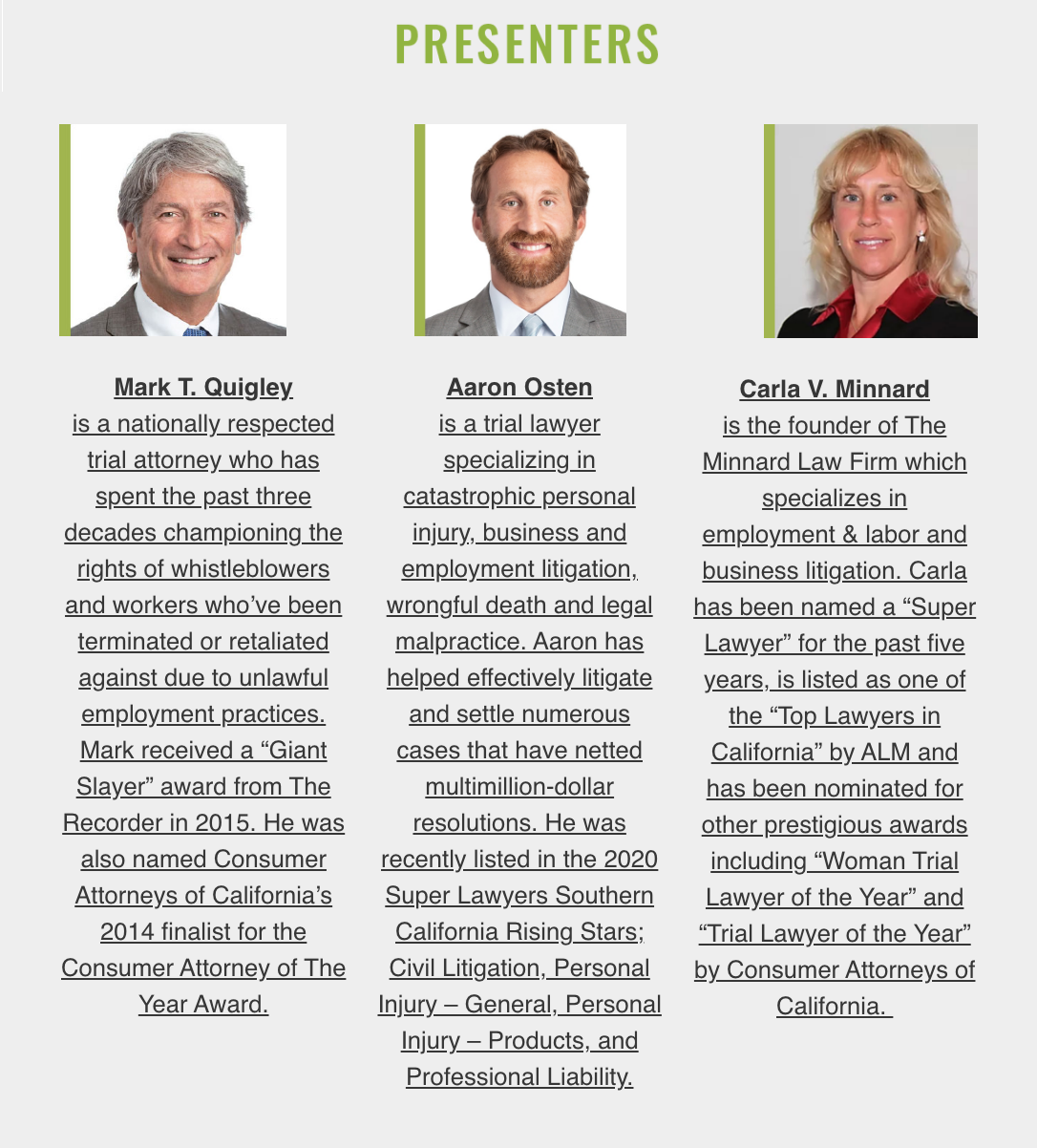 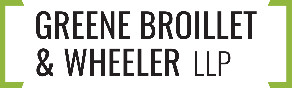 OVERVIEW OF TOPICS & INTRODUCTION

HISTORY – Facts & Circumstances leading up to the Bodden case

THE LAW  - FEHA CLAIMS/PUBLIC POLICY/LABOR CODE 1102.5

DEFENSES & ISSUES UNIQUE TO “CELEBRITY” DEFENDANTS

DAMAGES 

POST-VERDICT: Appeals & Collection
HISTORY
Pandhora Williams v. Bikram Choudhury 2011
Nature of Case & Claims
FACTS:
9 week Teacher Training in San Diego - $12,000
Must be referred by certified instructor/studio owner   
Certification to Teach
Pattern of Abuse & Outrageous Conduct
PW Thrown out for asking a question
Ostracized, removed from hotel, refused to refund $$$

LEGAL CLAIMS:
Race discrimination – Unruh Civil Rights Act
Breach of Contract
Assault & Battery
Negligent Hiring, Retention & Supervision
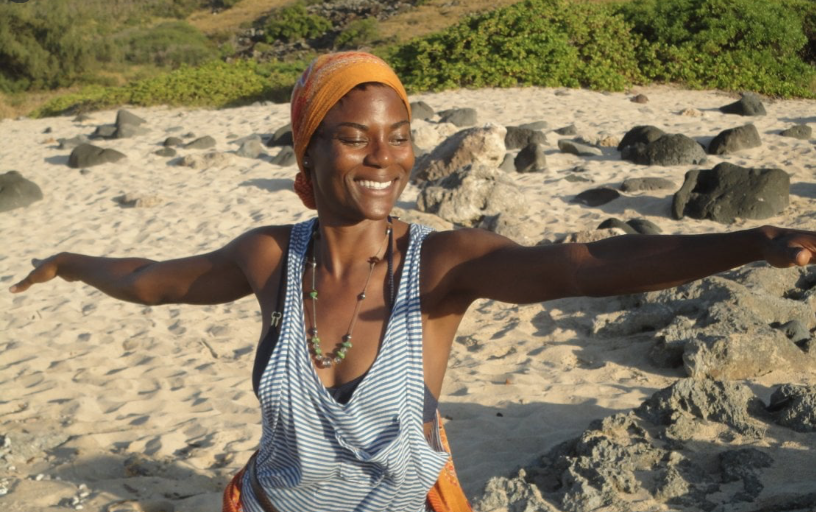 HISTORY
Pandhora Williams v. Bikram Choudhury 2011
Nature of Case & Claims
Pattern of litigation abuse:  

30+ law and motion matters
Revolving door of attorneys
Four Motions to Continue Trial
Trial began April 2013

Subpoena to Micki Bodden – Head of Legal & International Affairs - Terminated

Case needed local Co-Counsel:  Greene, Broillet & Wheeler
THE LAW
3 Categories

Common Law Claims
	Wrongful Termination in Violation of Public Policy

FEHA Claims
	Gender Discrimination & Harassment
	Hostile Work Environment
  Failure to prevent 

3.  Labor Code 1102.5 
	Whistleblower Retaliation
DEFENSES & ISSUES UNIQUE TO CELEBRITY DEFENDANTS
Affirmative Defenses

Administrative Exhaustion
Statute of Limitations
No employer/employee relationship
Same decision
After acquired evidence
Attorney client privilege
Avoidable consequences
Fifth Amendment Privilege
DEFENSES & ISSUES UNIQUE TO CELEBRITY DEFENDANTS – DEPOSITION CLIP
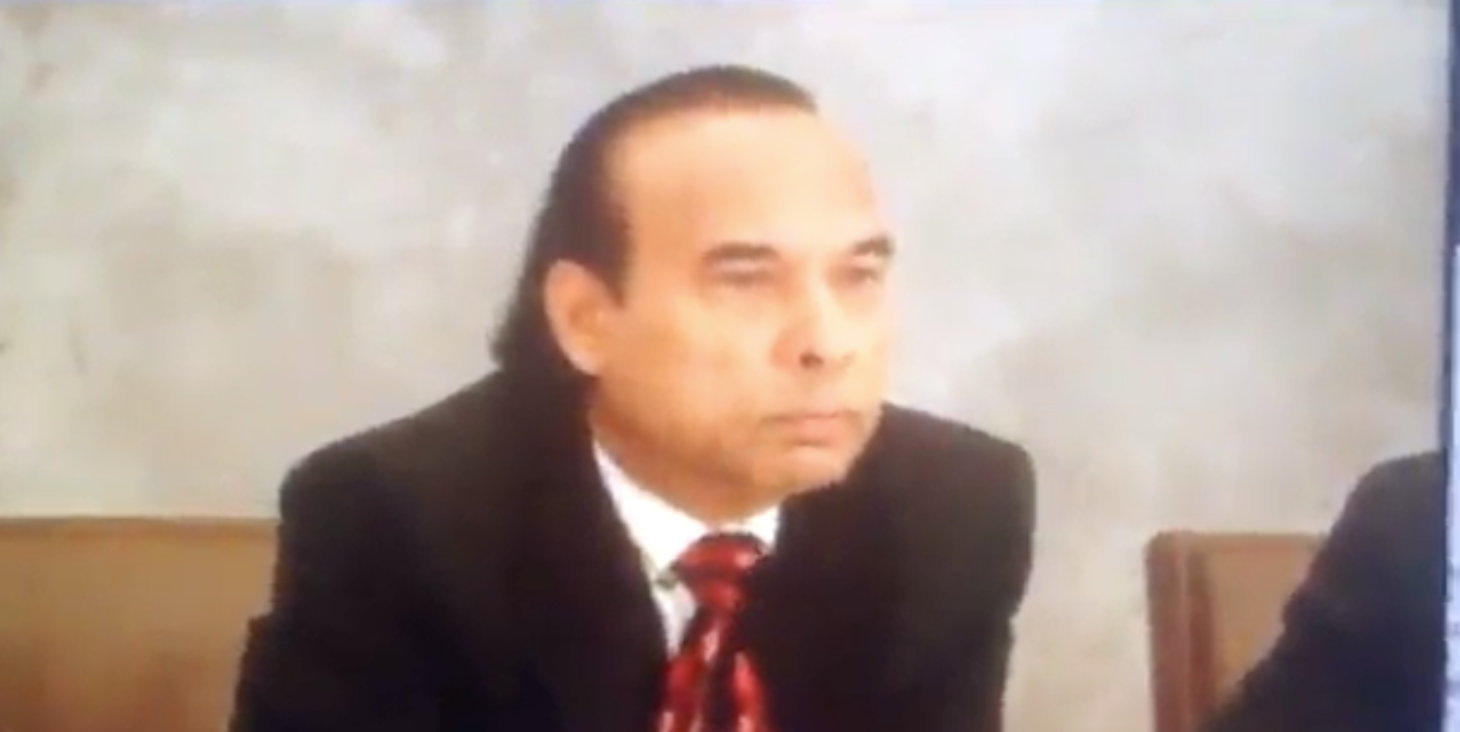 DEFENSES & ISSUES UNIQUE TO CELEBRITY DEFENDANTS
Defenses Unique to cases involving “Celebrity” Defendants
Deep pocket
Name dropping
Jurors & Star shine
POWER:  $$$, Death threats, theft, witness intimidation
God complex
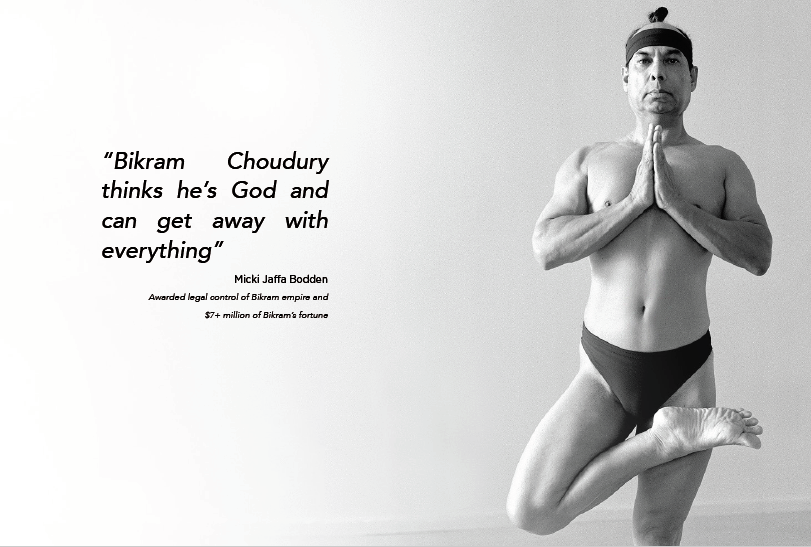 Damages Issues
What damages is your client entitled to?
1.  Economic
2.  Non economic
3.  Punitive
4.  Attorneys’ Fees
Damages Issues
How to determine the net worth of a celebrity defendant
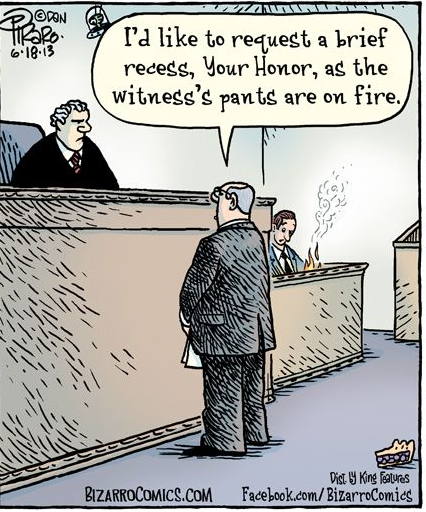 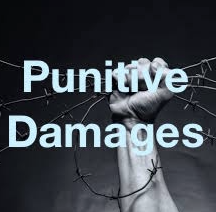 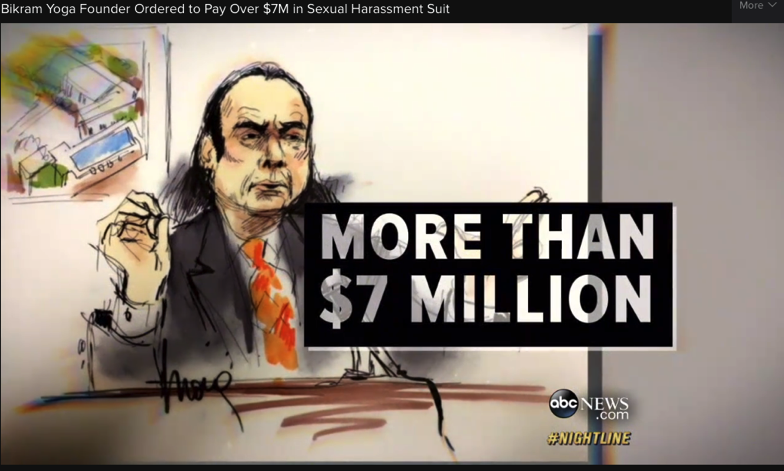 Using Social Media/Press/Internet
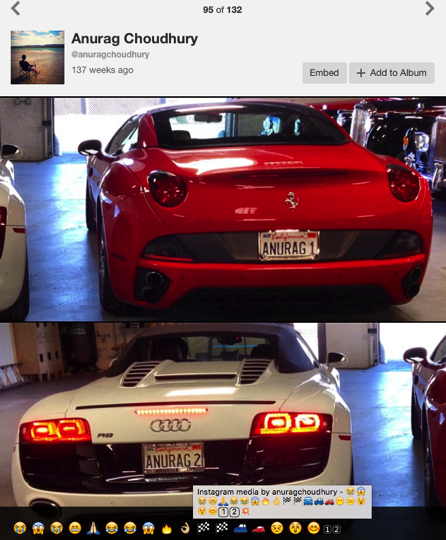 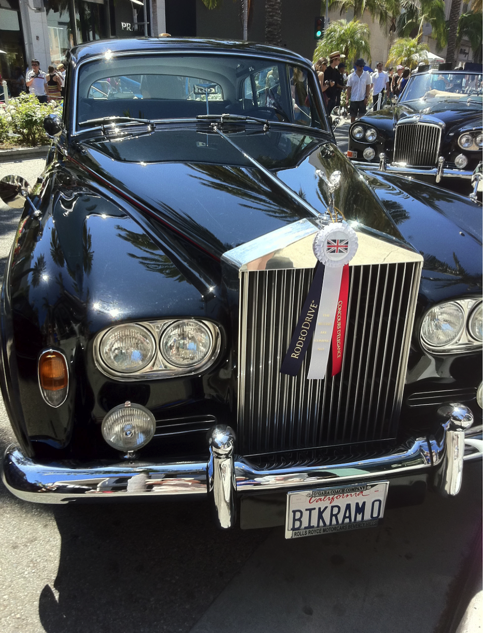 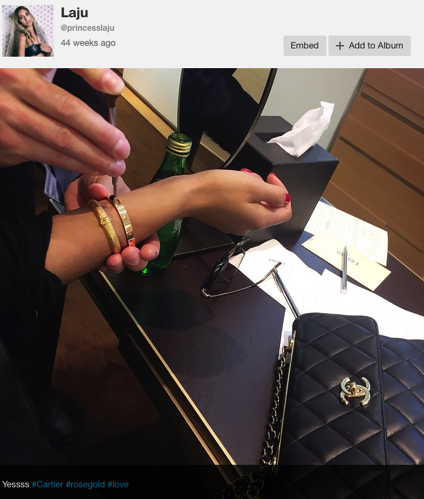 Instagram
Facebook
Website
YouTube
Press Interviews
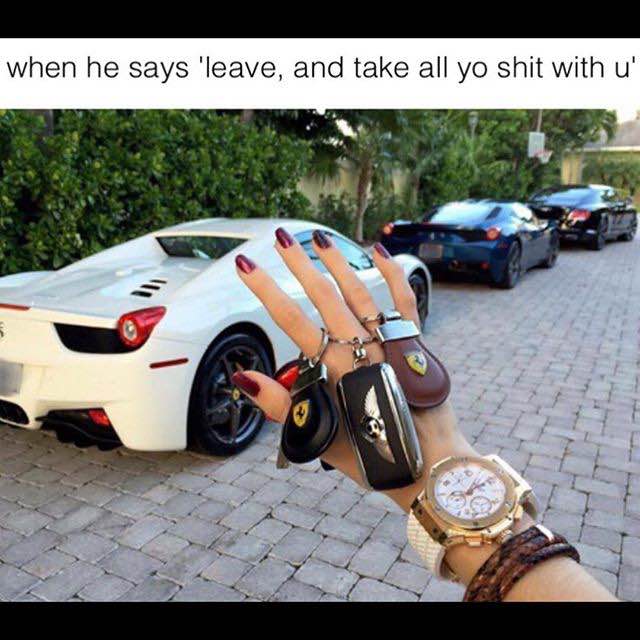 **
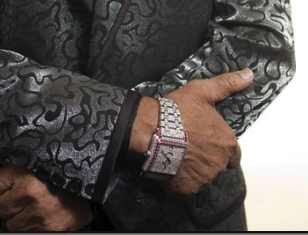 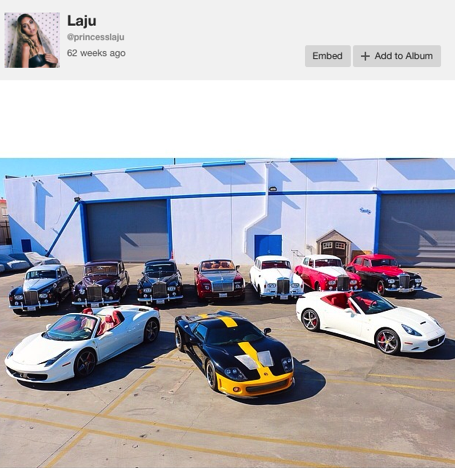 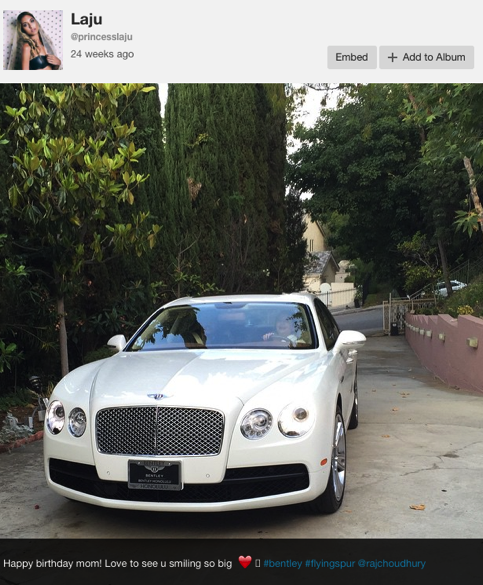 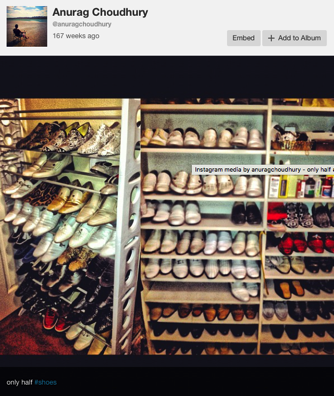 With a celebrity defendant, often their 
own press interviews can be used.
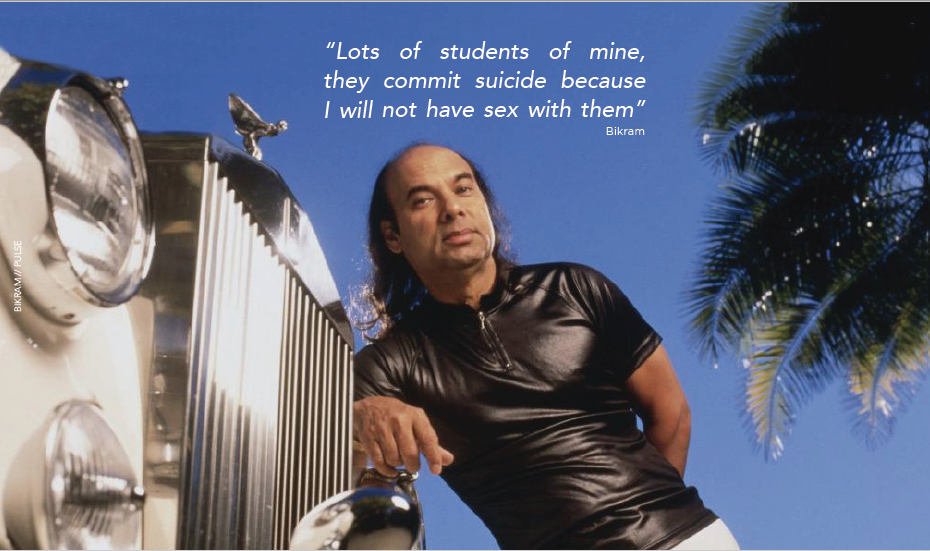 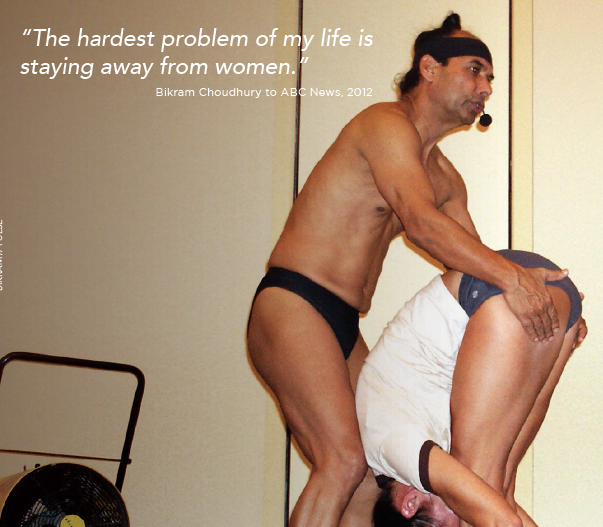 CNN INTERVIEW
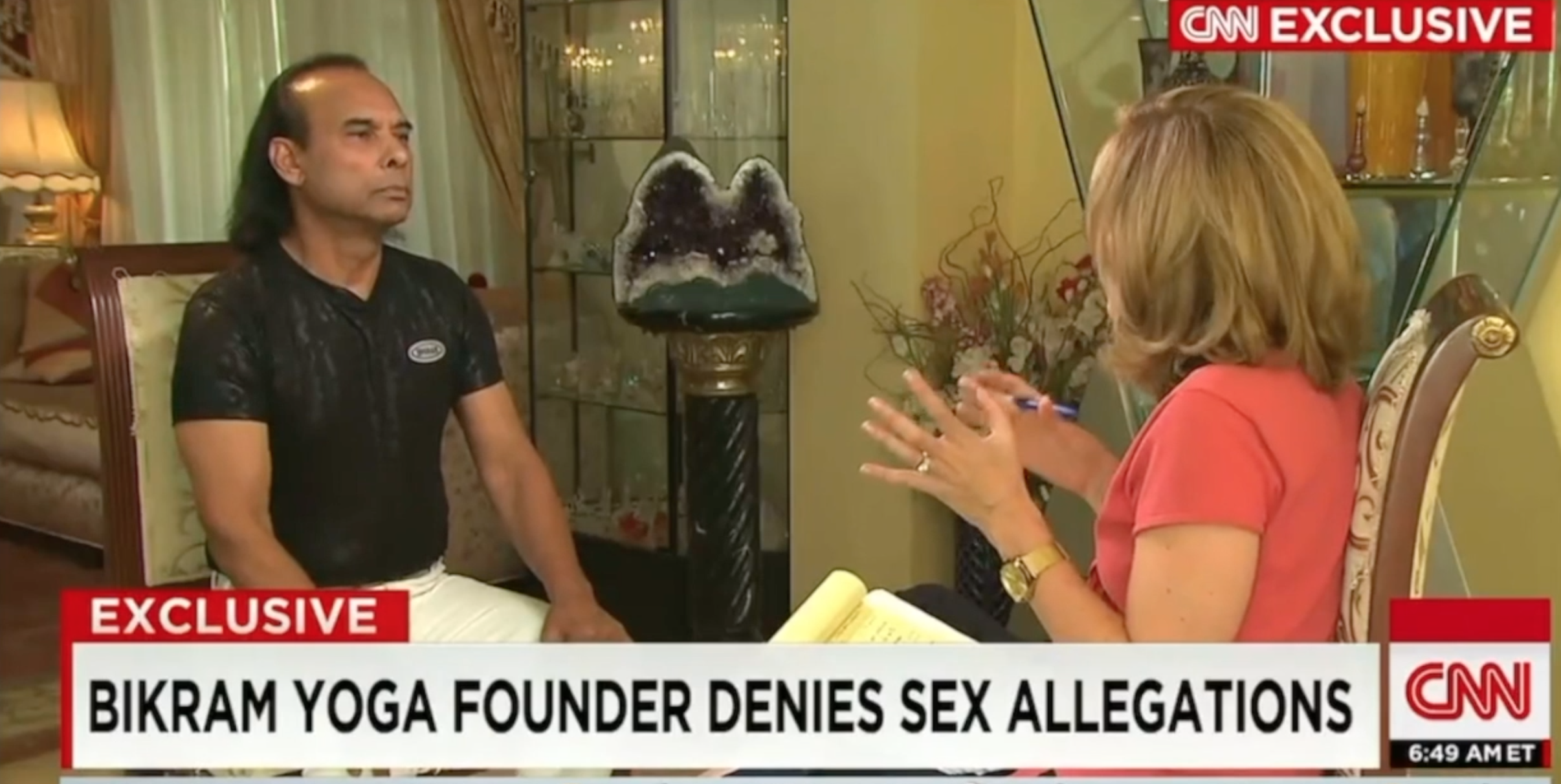 POST VERDICT:  APPEALS & COLLECTIONS
Bodden v. Choudhury
Appeal – Fully Briefed, filed Motion to Dismiss


Collections 	
Warrant - $8 million bail
Bankruptcy 
Tracking cars all over the country	
Cases and work all over the world (Mexico, Japan, Thailand, Cayman Islands)
POST VERDICT:  APPEALS & COLLECTIONS
VIDEO OF SERVICE IN THAILAND
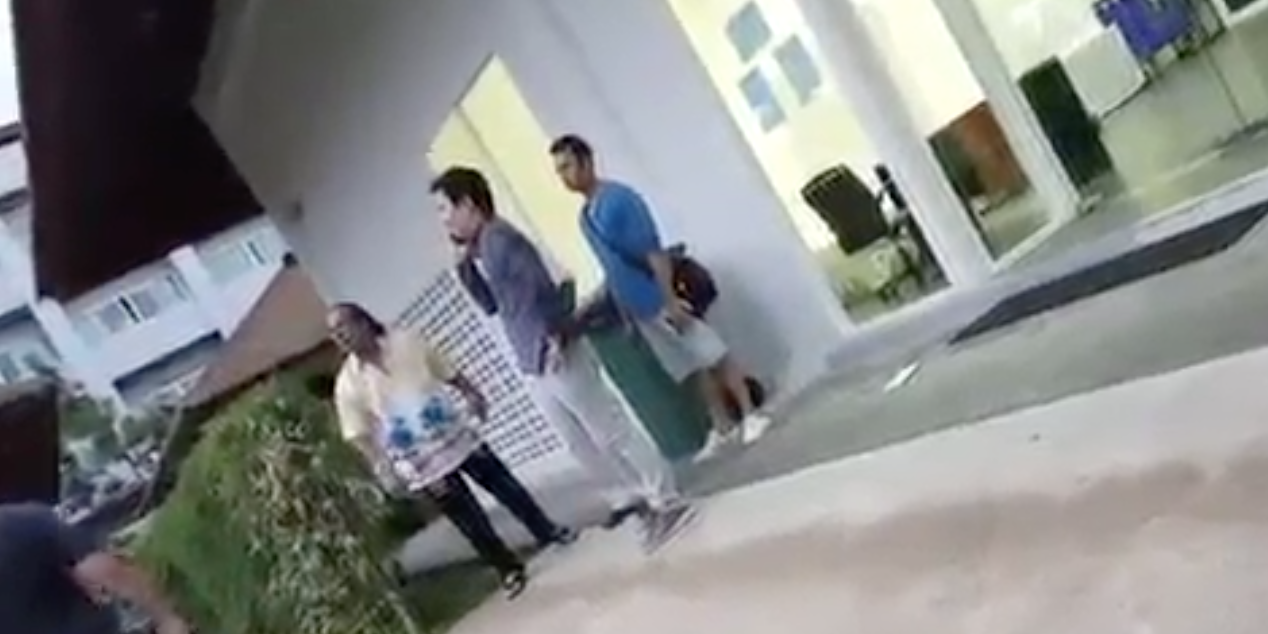 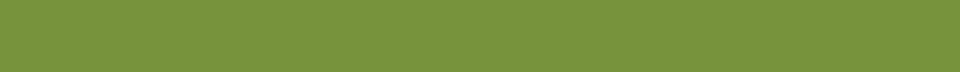 CONCLUSION / QUESTIONS
Mark Quigley– mquigley@gbw.law

Aaron Osten– aosten@gbw.law

Carla Minnard– carlaminnard@minnardlaw.com
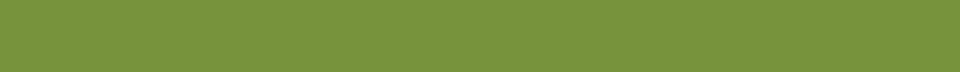 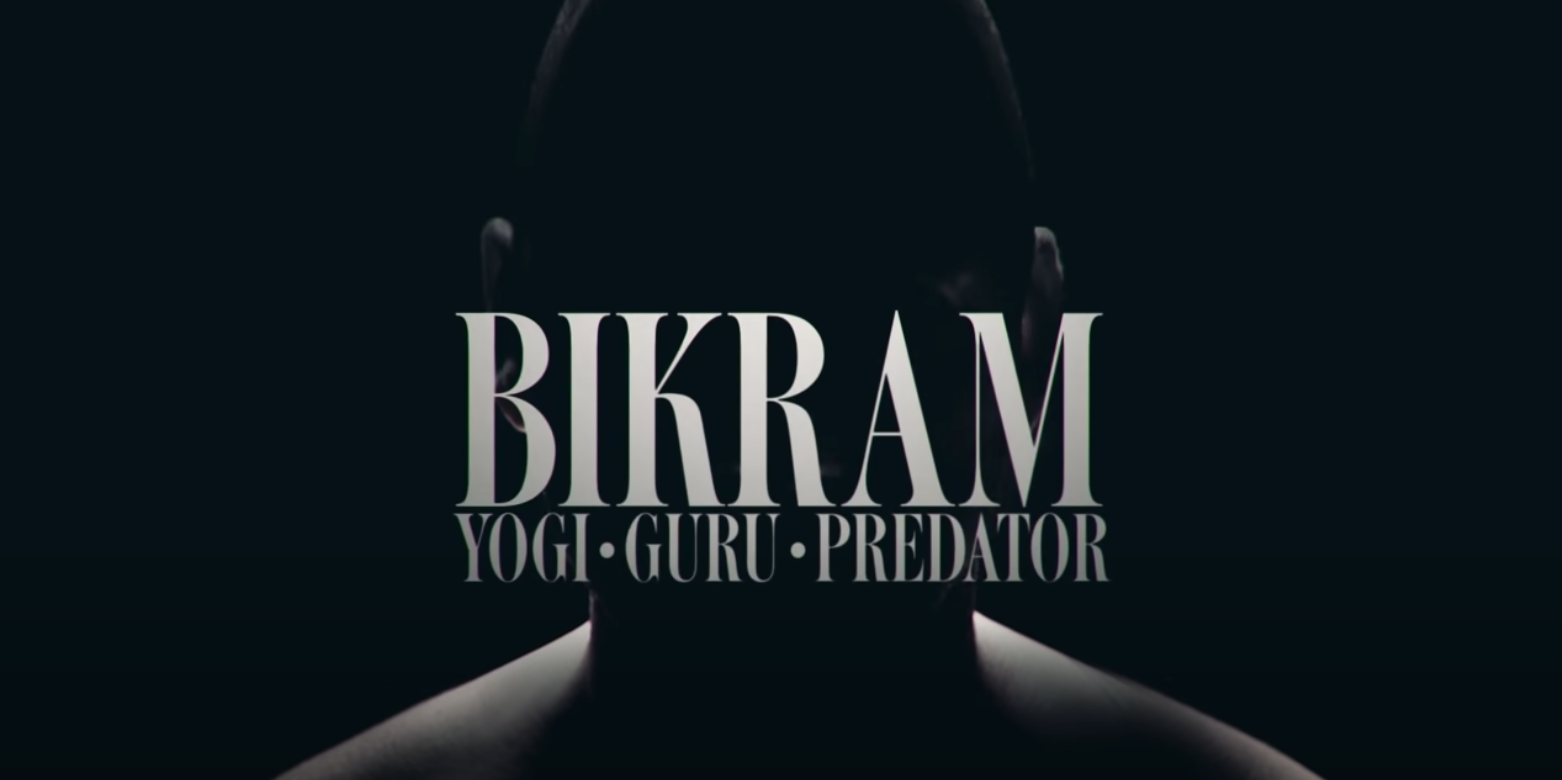 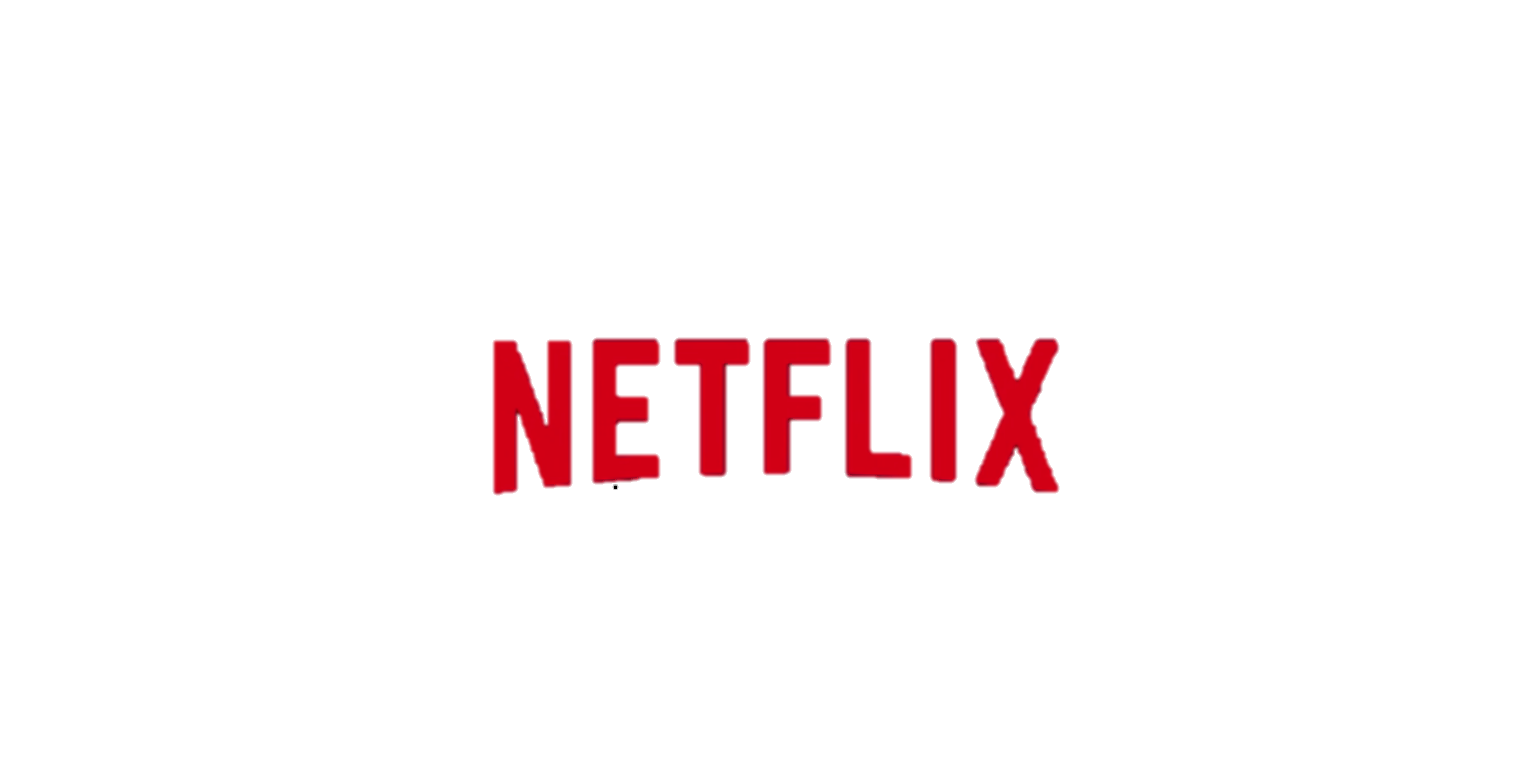 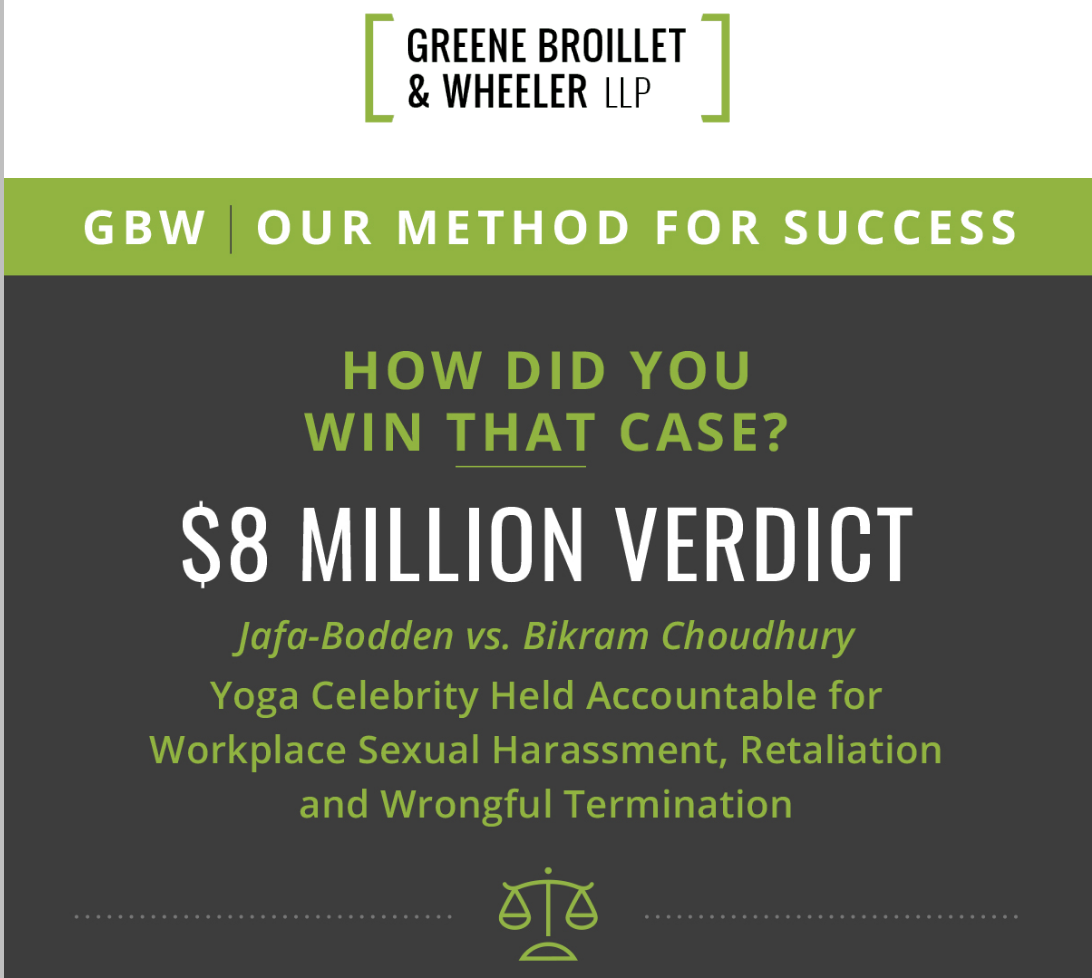